Apa yang kamu lihat?
https://commons.wikimedia.org/wiki/File:Ernst_Haeckel,_Anthropogenie._Wellcome_L0027291.jpg, (CC BY 4.0)
© Copyright 2015 – all rights reserved www.cpalms.org
Apa itu embrio?
Embryo – Organisme (Prebirth) pada tahap awal perkembangan.
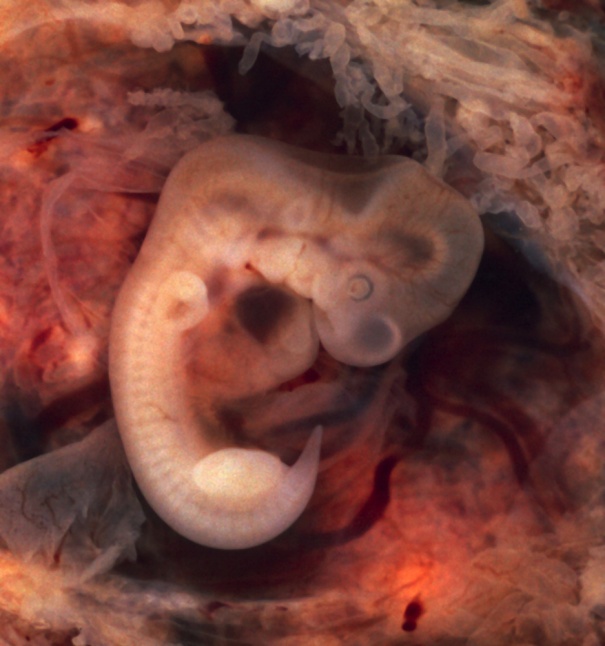 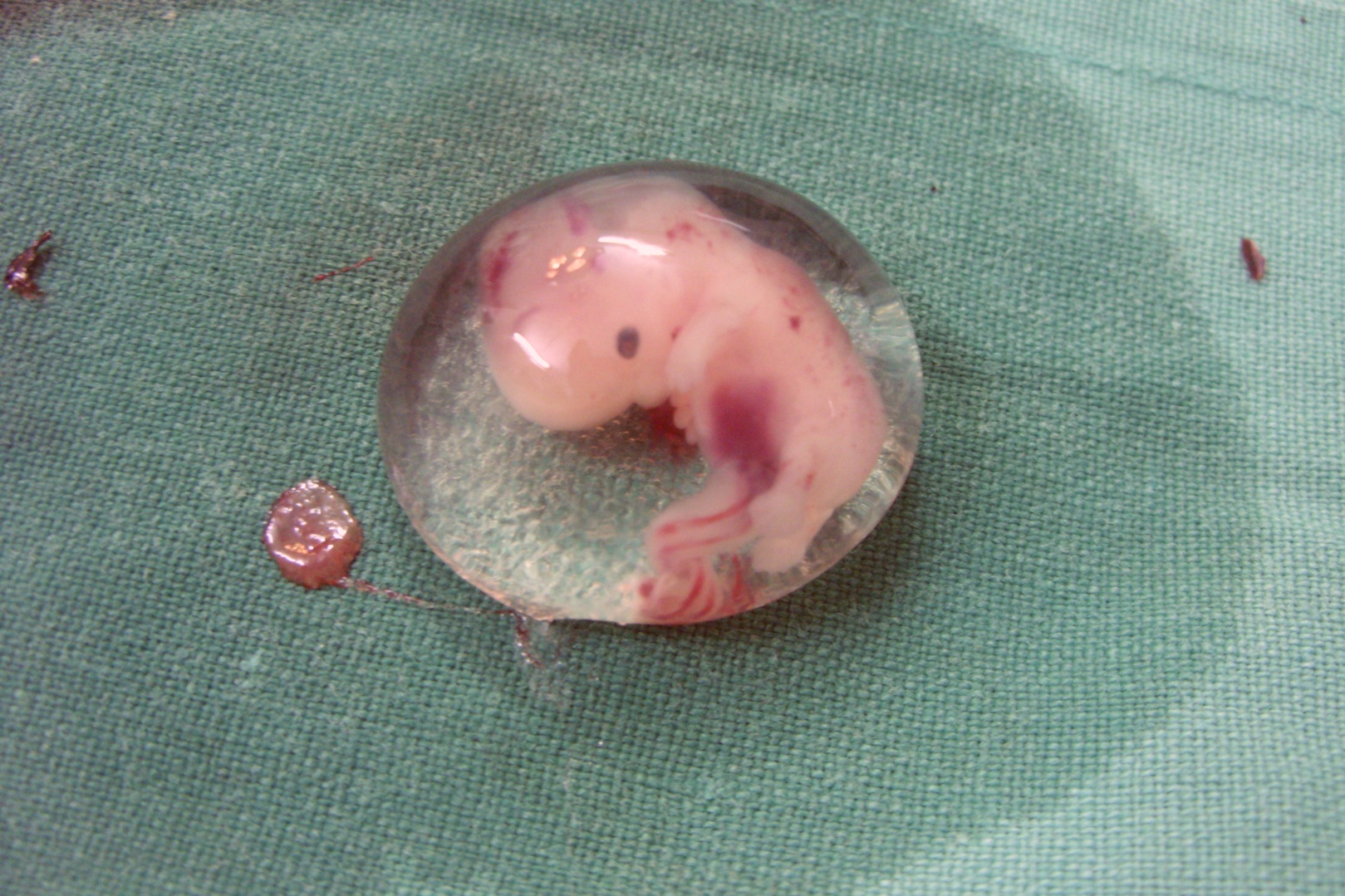 https://commons.wikimedia.org/wiki/File:Human_Embryo.JPG (CC BY-SA 3.0)
https://commons.wikimedia.org/wiki/File:Tubal_Pregnancy_with_embryo.jpg (public domain)
© Copyright 2015 – all rights reserved www.cpalms.org
Organisme apa yang Anda pikirkan dari embrio berikut ini?
https://commons.wikimedia.org/wiki/File:Ernst_Haeckel,_Anthropogenie._Wellcome_L0027291.jpg, (CC BY 4.0)
© Copyright 2015 – all rights reserved www.cpalms.org
Bagaimana kalau sekarang? Ikuti setiap embrio ke bawah untuk melihat perkembangannya lebih lanjut.
https://commons.wikimedia.org/wiki/File:Ernst_Haeckel,_Anthropogenie._Wellcome_L0027291.jpg, (CC BY 4.0)
© Copyright 2015 – all rights reserved www.cpalms.org
Apakah kamu benar?
Pig
Calf
Rabbit
Human
https://commons.wikimedia.org/wiki/File:Ernst_Haeckel,_Anthropogenie._Wellcome_L0027291.jpg, (CC BY 4.0)
© Copyright 2015 – all rights reserved www.cpalms.org
Apakah yang dimaksud embriologi perbandingan (comparative embryology)?
Embriologi perbandingan - untuk membandingkan dan membedakan embrio dari spesies yang berbeda
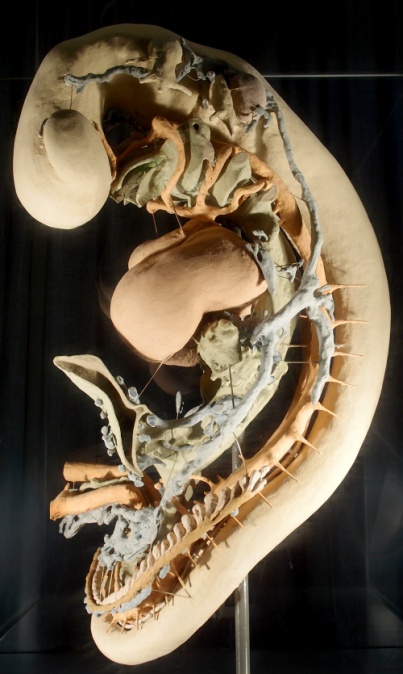 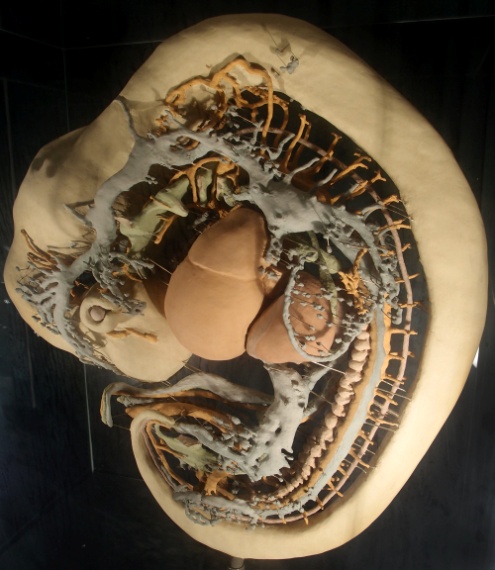 https://commons.wikimedia.org/wiki/File:Modellgruppe_menschlicher_Embryos_am_Ende_der_4._Entwicklungswoche_(Embryo_Blechschmidt;_L%C3%A4nge_des_Embryo_3,4_mm).jpg (CC BY-SA 3.0)
https://commons.wikimedia.org/wiki/File:Modellgruppe_menschlicher_Embryos_am_Anfang_des_2._Entwicklungsmonats_(Embryo_Blechschmidt;_L%C3%A4nge_des_Embryo_6,3_mm)_(4).jpg (CC BY-SA 3.0)
© Copyright 2015 – all rights reserved www.cpalms.org